AWS Cloud
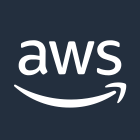 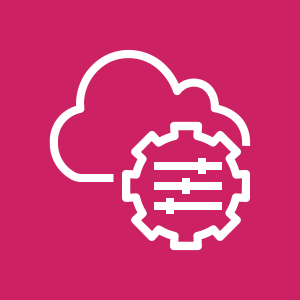 Availability Zone 1
Availability Zone 2
VPC
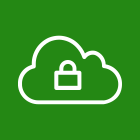 AWS Systems Manager
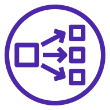 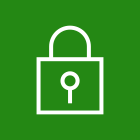 Public subnet
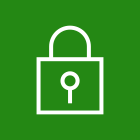 Public subnet
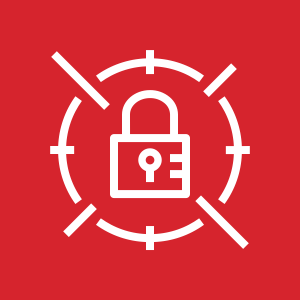 Network load balancer
Auto Scaling group
AWS Secrets Manager
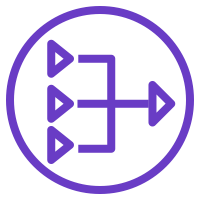 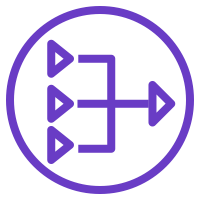 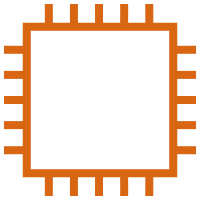 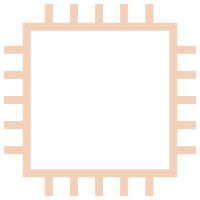 NAT gateway
RD Gateway
NAT gateway
RD Gateway
Private subnet
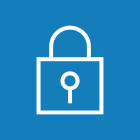 Private subnet
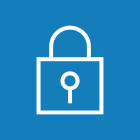